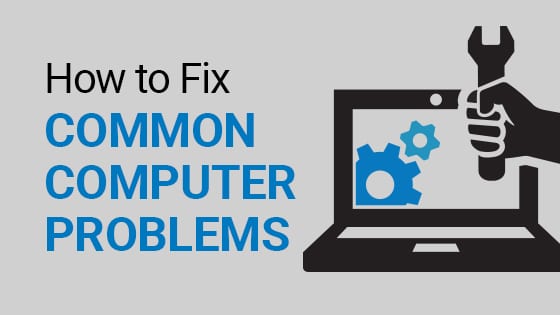 Made by :saif Fashho and sami abbasi
Our first computer problem is Loud Noises from Computers
Many people have an issue with this problem that there computer is making a loud noise 
Many people think that having a loud noise from the computer is not a big problem however this loud sound leads to hardware failure.
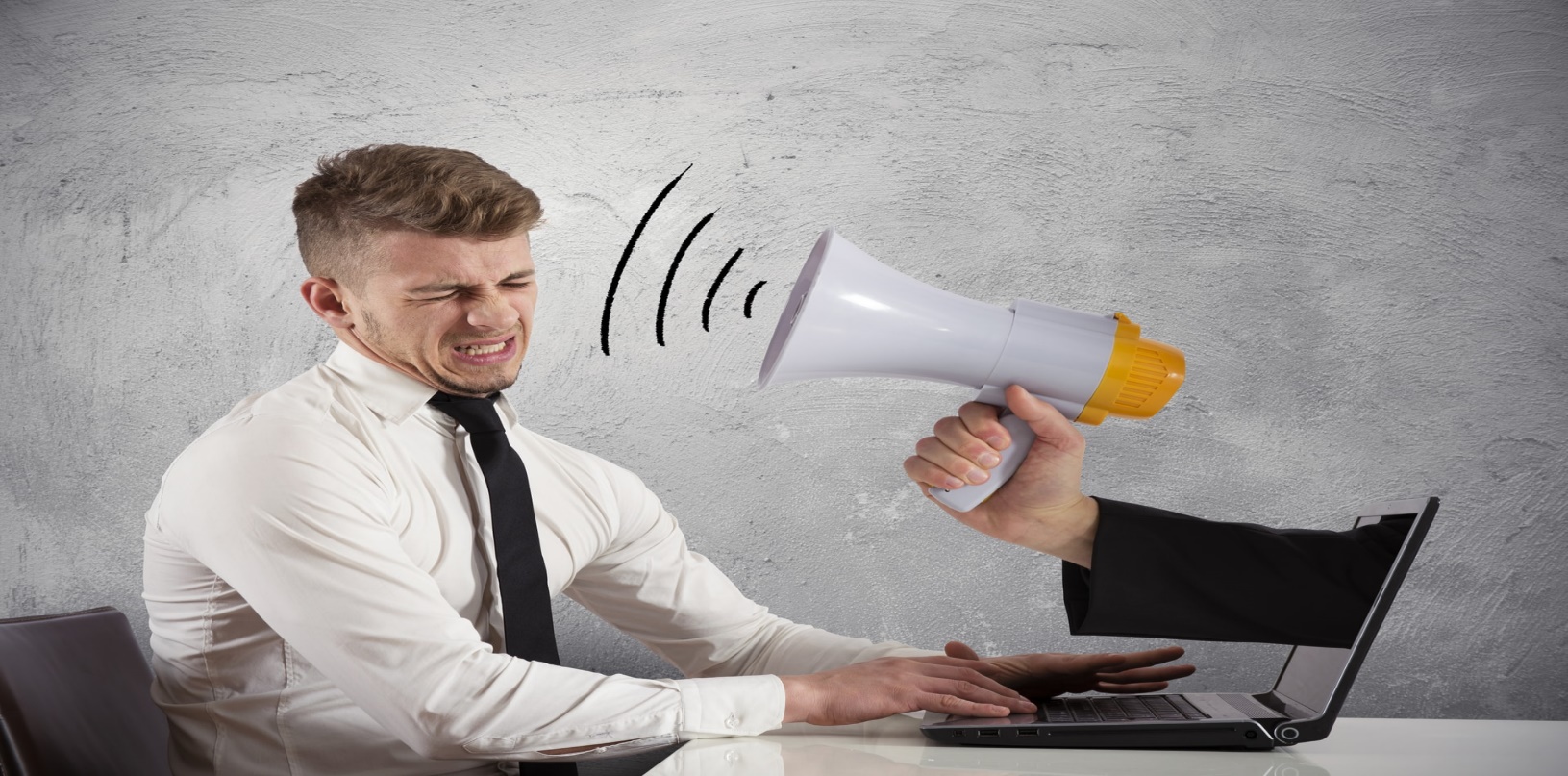 Made by saif Fashho
How to solve this loud noise in your computer?
You can fix a noisy computer fan with a few simple steps. Here are quick tips to keep your computer quiet:
Close background apps and processes

Close open tabs in your browser 

Increase airflow around your computer’s vents

Clean out dust in ports and vents

Turn off your computer, wait a few minutes, and then turn it back on again

Go to a ict mechanic and tell him the problem
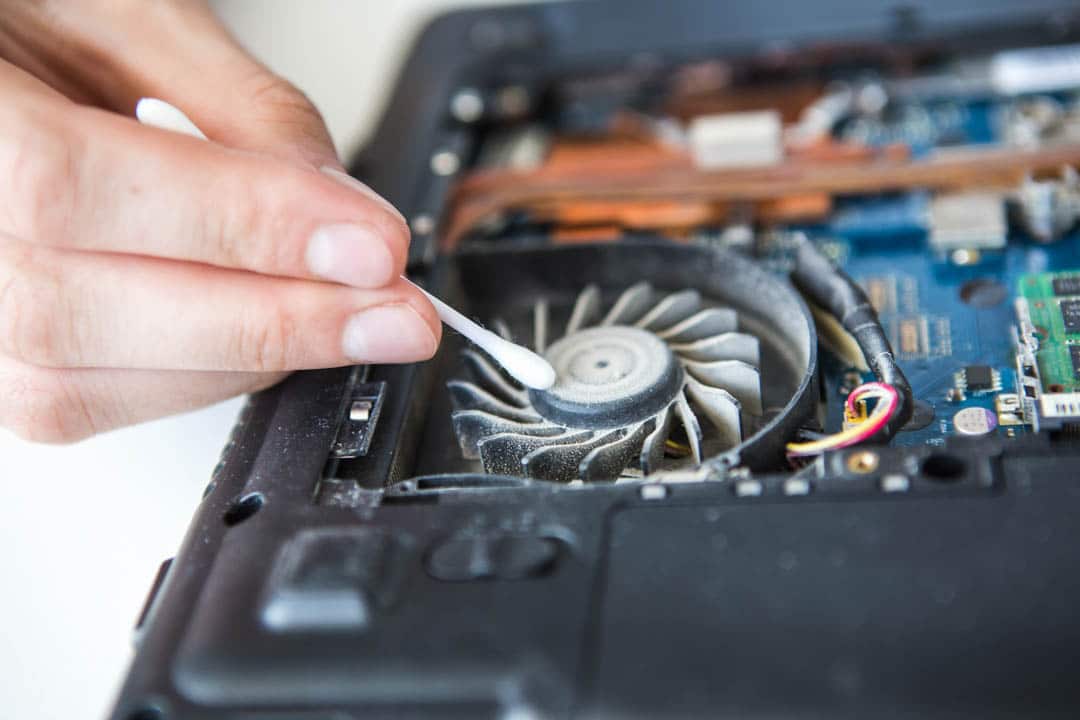 Made by saif Fashho
What do I do if my laptop overheats?
When your laptop overheats, prompt action is warranted. The simplest
solution is to just take a break from using it. Power it down and put it in
a cool, dry location until it&#39;s completely cool to the touch, then wait ten
more minutes. Keep the laptop positioned on a flat, hard surface while
You’re using it.
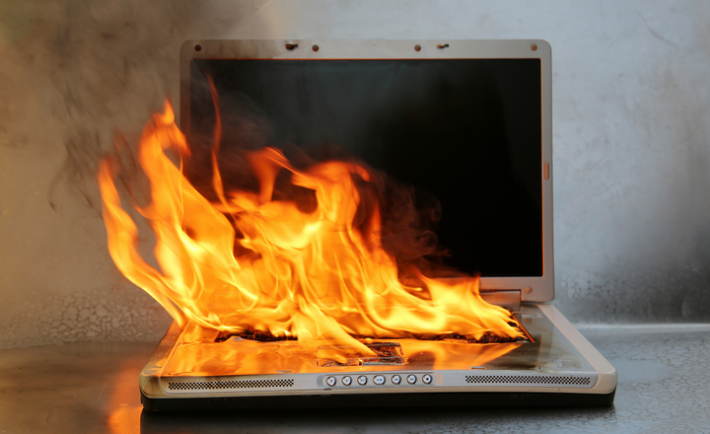 Made by sami abbasi
How can I cool my laptop?
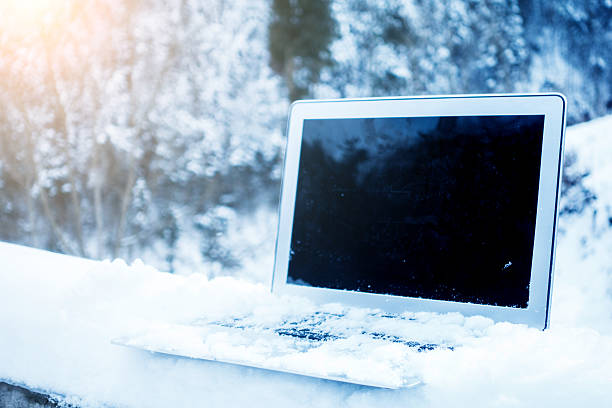 Here are some simple ways to do that.
 Avoid carpeted or padded surfaces.
 Elevate your laptop at a comfortable angle.
 Keep your laptop and workspace clean.
 Understand your laptop’s typical performance and settings.
Made by sami abbasi